Webinar on COVID-19 Guidance for Early Learning and Care Contractors
California Department of Education
Early Learning and Care Division and Fiscal and Administrative Services Division
Date: August 14, 2020​
Time: 10:00 AM – 11:00 AM​
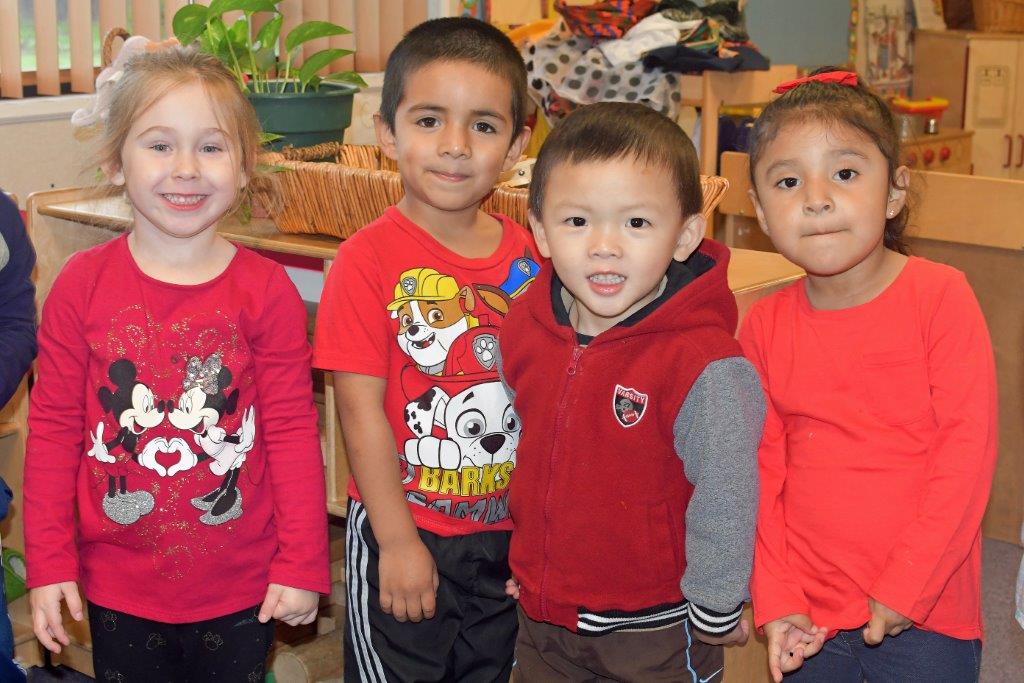 Photo: Hayward Unified
1
Welcome and Introduction
2
Meeting Agenda
Introduction and Overview of Our Work
Recently Released Guidance
Management Bulletin 20-14
Management Bulletin 20-15
Email Directives
Update on State and Federal Monitoring
Additional Information on Forthcoming Allocations
Ongoing CDE Guidance Work – What's Ahead 
Questions
3
MB 20-14: Temporary Extension of Emergency Childcare and Family Fees
This Bulletin provides the following guidance:
Continuation of Emergency Childcare for Children in CAPP and CMAP
Transition of Emergency Childcare Families Into Ongoing Care and Priorities for Enrollment
Hold Harmless for Emergency Childcare Determinations
Alternative Payment Contractor Augmentations
Family Fee Collection
4
MB 20-15: Alternative Payment Provider Reimbursement; Data Collection
This Bulletin provides the following guidance:
Reimbursing alternative payment providers based on certified need
Providing written notification to providers when there are changes to a family's services
Data Collection – Collection requirements for non-CalWORKs AP programs
5
Recent Email Directives
Reopening for Direct Contract Programs
Posted to Listserv on 7/19/20
Guidance on Family Fees
Posted to Listserv on 7/28/2020
Guidance for Serving School-Age Children During Distance Learning
Posted to Listserv on 8/7/2020
Guidance on Parent Signatures for Monthly Attendance
Posted to Listserv on 8/7/2020
6
Program Quality Implementation (PQI) Goals for FY 2020–21
Training and Technical Assistance
Monitoring
Results of 2020 Improper Payments Elimination Recovery Improvement Act (IPERIA)
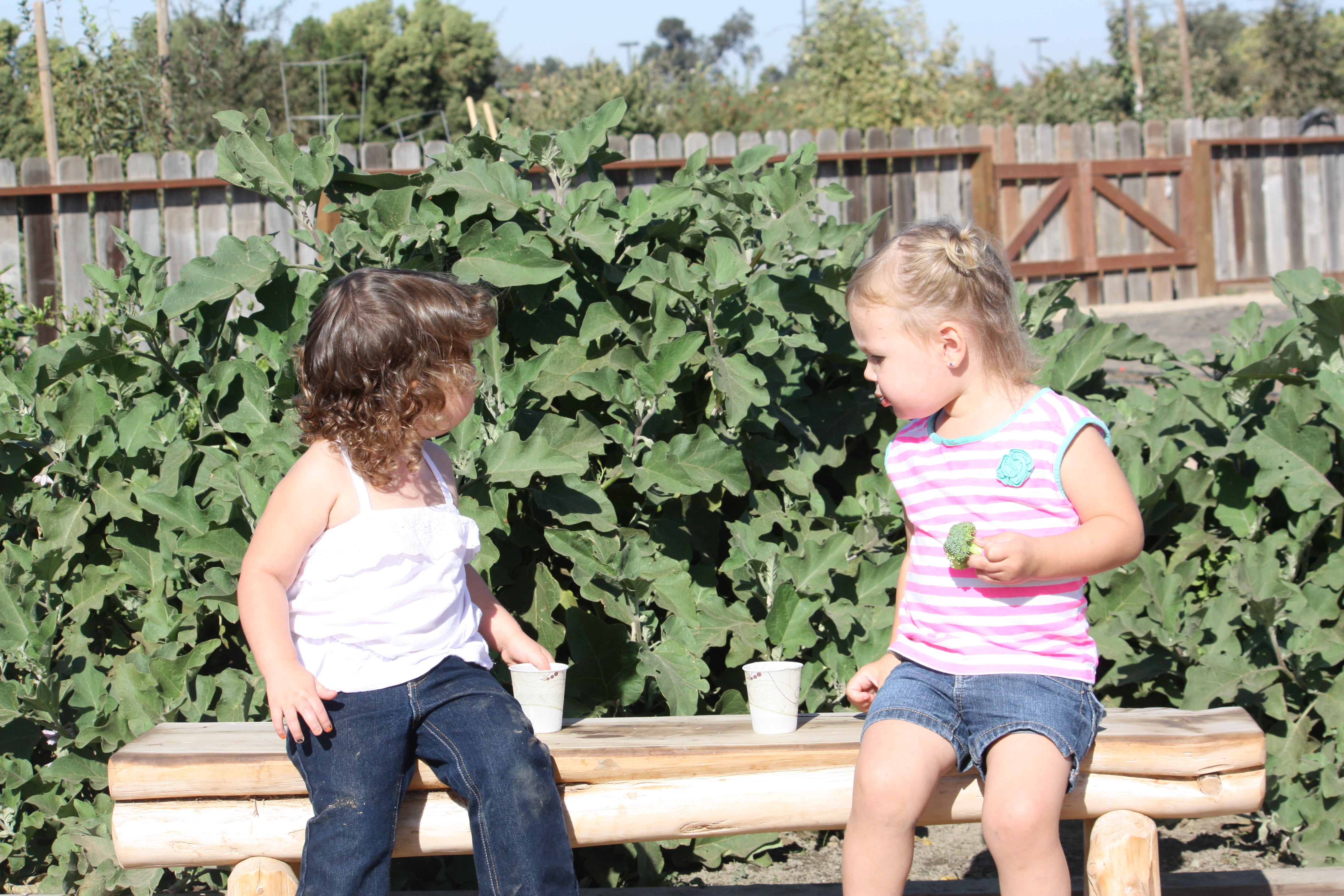 Photo: YMCA of East Bay
7
Additional Information on Forthcoming Allocations
$62.5 million to reimburse providers based on the maximum authorized hours of care for children enrolled in a C2AP, C3AP, CAPP, or CMAP program. 
$62.5 million to provide providers with a one-time stipend for providers who contract with a Stage 1, C2AP, C3AP, CAPP, or CMAP agency. 
$50 million to support the expansion of the CCTR program.
8
Ongoing CDE Guidance Work
Guidance on Procurement
Family Fees Management Bulletin
Reimbursement and Distance Learning Requirements for Direct Service Contractors
 COVID-19 Guidance to California Resources and Referral Programs and Local Planning Councils
Re-release of MB 20-15: Alternative Payment Provider Reimbursement and Notification and Data Collection
9
Questions
Photo: Kidango
10
Resources
The slides for this webinar, along with Management Bulletins (MBs) and Frequently Asked Questions (FAQs), can be found on the Early Learning and Care Division (ELCD) COVID-19 Guidance web page at:​ https://www.cde.ca.gov/sp/cd/re/elcdcovid19.asp.
If you have additional questions you can submit them to the ELCD Emergency email inbox at:​ ELCDEmergency@cde.ca.gov. ​
If you have questions regarding this Webinar, please contact your assigned Early Learning and Care Program Quality Implementation Office Regional Consultant.  A list of consultants can be found on the ELCD Consultant Regional Assignments web page at https://www.cde.ca.gov/sp/cd/ci/assignments.asp or by phone at 916-322-6233.
11
Closing
Photo Credit: SF F5
12